Welcome to online class
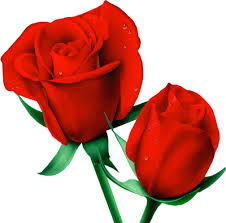 INTRODUCTION
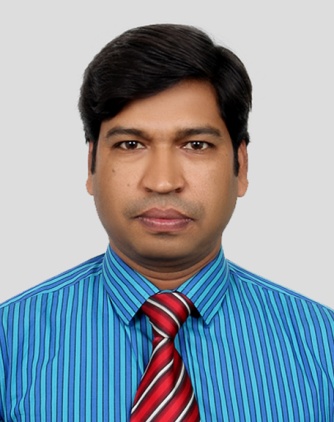 Mohammad Jashim Uddin
Assistant  teacher
K.B.A.H.Dovash City Corporation Girls’ High School
Agrabad, Doublmooring, Chattogram
E-mail:jashim580@gmail.com
Class : Eight
Subject: English (Grammar)
Unit- Seven 
(Transformation of Sentence)
Lesson : Three 
( Affirmative to Negative)
Notice these sentences…
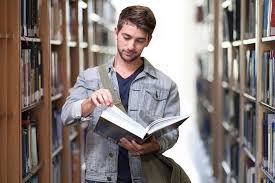 Karim is sincere to his studies
Karim is  not insincere to his studies.
I like Bangladeshi food.
I do not dislike Bangladeshi food
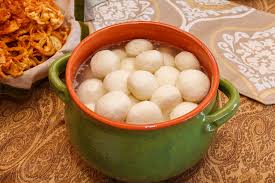 Do you find any change between first two and last two sentences............?
Yes
NO
Our Today’s Topic
Transformation Of 									Sentence
(Affirmative  to Negative)
Learning Outcomes:
After the end of the lesson the learners will be able to  ---

write the definition of transformation of sentences
  Identify the rules of transformation of sentences
  Transform sentences (affirmative to Negative)
Definition
Transformation is a process of changing a sentence without changing  its real meaning.
Example:
Ariya is a good student.
Ariya is not a bad student.
Both sentences have the same meaning
The rules of transformation of sentence
Affirmative to Negative :
Rule-1: Must replaced with ‘can not but/can not help’
Example:
       Affirmative : We must follow the rules of health.
        Negative : We can not but follow the rules of health.
Or, We can not help following  the rules of health.
Rule-2: 
Only/alone replaced with None but (person/God)
Only replaced with nothing but.(thing)
Example:
 Affirmative: Only Rahim can ride the tree.
 Negative: None but Rahim can ride the tree.
Affirmative: Only the book was found.
Negative: Nothing but the book was found.
Only replaced with not more/not less than (number/age)
Example:
 Affirmative: Ariya is only two.
 Negative: Ariya is not more/not less than two.
 Affirmative: I have only ten taka.
 Negative: I have not more than/not less than ten taka.
Individual work
Transform the following sentences into negative
Only he can drive that the car.
Ans:None but he can drive that the car.
Ruplal took a bag only  with him.
Ans: Ruplal took nothing but a bag with him.
We must become aware of it.
Ans: We can not but become aware of it.
Rule-3:    Both ------and

Both replaced with Not only
and replaced with but also
Example:
Affirmative: Both Kamal and Jamal were present.
Negative: Not only Kamal but also Jamal were 			present.
Affirmative: Rahim has money and talent.
Negative: Rahim has not only money but also talent.
Rule-4: Everyone/everybody/every person (every + common noun) all replaced by 
there is no+ attached word+ but
Example :
Affirmative : Every mother loves her child.
Negative : There is no mother but loves  her child.
Affirmative : Every king has a crown.
Negative : There is no king but  has a crown.
Individual work
Transform the following sentences into negative
He is both a singer and dancer.
Ans: He is not only a singer but also a dancer.
Every king has a crown.
Ans: There is no king but has a crown.
Rule-5: 
	Always replaced by Never 
Affirmative word replaced by Antonym
Example :
Affirmative : The idle always lag behind.
Negative :The idle never progress.
Affirmative : I always remember you.
Negative : I never forget you.
Rule-6:
As soon as replaced by No sooner had
Comma (,) replaced by than
Example: 

Affirmative: As soon as the thief saw the police, he ran way.
Negative: No sooner had the thief seen the police than he ran way.
Rule-7:
Auxiliary verb replaced by not+ Auxiliary verb 
Affirmative word replaced by Antonym
Example:
Affimative: He is a regular student.
Negative: He is not an irregular student
Affimative: He was an honest man
Negative: He was not a dishonest man.
Individual work
Transform the following sentences into negative
His parents always liked her.
Ans: His parents never disliked her.
We believe in Allah/God.
Ans: We do not disbelieve in Allah.
Affimative: As soon as the students heard the bell, they entered  into the class.
Negative: No sooner had the students heard the bell than they entered into class.
Home work
Transform the following sentences into negative
1. She alone lives in this building.
2. Everyone hates a  liar. 
3. Jim was only twenty two.
4. Travelling is always welcome.
5. You must obey your parents.
6. I always remember you
7. Mr. Rashid is a writer and director.
8. As soon as the rain stopped, I went out.
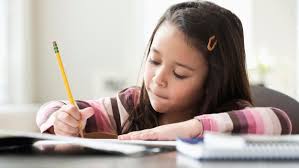 THANK YOU ALL
Stay home
Stay safe